ЕГЭ 2025ОБЩЕСТВОЗНАНИЕ
Анализ проекта КИМа
Изменений НЕТ
Не включаются в КИМ 2025 года
2.1. Кривая производственных возможностей.
2.4. Экономическая деятельность и проблемы устойчивого развития общества.
2.5. Товары Гиффена и эффект Веблена.
2.8. (необратимые издержки, средние и предельные издержки). Амортизационные отчисления. Эффект масштаба производства.
2.10. Денежные агрегаты. Денежная база. Денежный мультипликатор
2.13. Информация как ресурс экономики. Асимметрия информации. Способы решения проблемы асимметрии информации.
2.18. Платежный баланс.
3.2. Миграционные процессы в современном мире.
3.3. Проблемы молодёжи в современной России
4.7. Государственное управление в Российской Федерации. Государственная служба и статус государственного служащего
Структура КИМ
Каждый вариант экзаменационной работы состоит из двух частей
и включает в себя 25 заданий, различающихся формой и уровнем сложности.
Часть 1 содержит 16 заданий с кратким ответом.
В экзаменационной работе предложены следующие разновидности
заданий с кратким ответом:
– задания на выбор и запись нескольких правильных ответов из
предложенного перечня ответов;
– задание на установление соответствия позиций, представленных в двух
множествах.
Структура КИМ
Каждый вариант экзаменационной работы состоит из двух частей
и включает в себя 25 заданий, различающихся формой и уровнем сложности.
Часть 2 содержит 9 заданий с развёрнутым ответом. 
Ответы на эти задания формулируются и записываются экзаменуемым самостоятельно в развёрнутой форме. Задания этой части работы нацелены на выявление выпускников, имеющих наиболее высокий уровень обществоведческой подготовки.
Структура КИМ
Структура КИМ
Задание 1 позволяет проверить одни и те же умения на различных элементах содержания.
Задания 2–16 в совокупности представляют пять тематических модулей обществоведческого курса: 
«Человек в обществе. Духовная культура» / «Введение в социальную психологию. Введение в социальную философию» (задания 2–4),
«Экономическая жизнь общества» / «Введение в экономику» (задания 5–7), 
«Социальная сфера» / «Введение в социологию (задания 8, 9),
«Политическая сфера» / «Введение в политологию» (задания 10, 11, 13),
«Правовое регулирование общественных отношений в Российской Федерации» / «Введение в правоведение» (задания 12, 14–16). 
Во всех вариантах КИМ задания данной части, проверяющие элементы содержания одного и того же тематического  модуля, находятся под одинаковыми номерами. Отметим, что задание 12 во всех вариантах проверяет знание основ  конституционного строя Российской Федерации, прав и свобод человека и гражданина (позиции 5.6, 5.7  кодификатора элементов содержания, проверяемых на едином государственном экзамене по обществознанию), а  задание 13 – знание федеративного устройства и субъектов государственной власти Российский Федерации (позиции  4.5 и 4.6 кодификатора).
Структура КИМ
Задания части 2 (17–25) в совокупности представляют базовые
общественные науки, формирующие обществоведческий курс основной
и средней школы (социальную философию, экономику, социальную
психологию, социологию, политологию, правоведение).
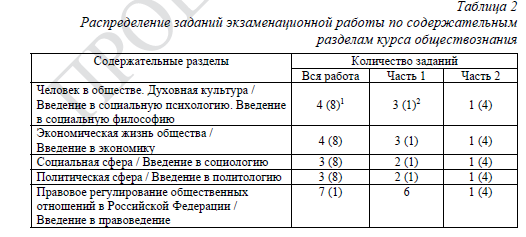 Краткий перечень нормативных правовых актов
Краткий перечень нормативных правовых актов
Краткий перечень нормативных правовых актов
Краткий перечень нормативных правовых актов
Краткий перечень нормативных правовых актов
1. Ниже приведён перечень признаков. Все они, за исключением двух,
характеризуют динамичный характер общества.
связь с природой; 
2) изменение общественных отношений; 
3) Социальная мобильность; 
4) отмена устаревших норм; 
5) Совершенствование социальной организации; 
6) наличие социальных институтов.
Найдите два признака, «выпадающих» из общего ряда, и запишите в таблицу цифры, под которыми они указаны
2. Выберите верные суждения о человеке и запишите цифры, под которыми они указаны.
1) Последовательность стадий жизни человека, при которой детство
сменяется юностью, юность – зрелостью, а затем наступает старость,
биологически обусловлена.
2) Становление человека как личности связано с приобретением социальных черт и качеств.
3) Человек наследует моральные нормы.
4) Влияние генетических факторов на развитие способностей человека
служит выражением его социальной сущности.
5) Природная предрасположенность человека к тем или иным видам
деятельности проявляется в социальных обстоятельствах.
3.Установите соответствие между действиями и уровнями научного познания:
А) наблюдение
Б) эксперимент
В) описание объекта
Г) объяснение существующих взаимосвязей
Д) формулирование закономерностей
1) эмпирический
2) теоретический
4. Один из телевизионных каналов снял многосерийный фильм о жизни
нескольких поколений одной семьи. Что из перечисленного позволяет
отнести этот сериал к произведениям массовой культуры? 
1) ориентация на вкусы и запросы узкого круга знатоков и ценителей
2) использование в фильме народной музыки и эпических сюжетов
3) расчёт на усреднённый потребительский вкус
4) пропаганда традиционных семейных ценностей, понятных большинству зрителей
5) реализация создателями фильма в полной мере своих потребностей
в самовыражении, высказывании взглядов, не разделяемых большинством
6) позиционирование фильма как продукта для отдыха и развлечения
5. Выберите верные суждения о финансовых институтах и запишите цифры, под которыми они указаны.
1) Коммерческие банки занимаются производством материальных благ,
торговлей и страхованием имущества. 
2) Паевые инвестиционные фонды объединяют средства для совместного
приобретения активов и раздела связанных с этим рисков, прибыли или
убытков. 
3) Цель деятельности Банка России – защита и обеспечение устойчивости
рубля. 
4) Банк России осуществляет надзор за деятельностью кредитных
организаций и банковских групп. 
5) Коммерческие банки осуществляют эмиссию денег.
6. Установите соответствие между характеристиками и видами конкуренции (конкурентных рынков):
А) Рынок поделён несколькими крупными фирмами.
Б) Ценовую политику проводит
единственный производитель.
В) Большое количество фирм производит
одинаковую продукцию, не имея
возможности контролировать
цены на неё.
Г) Лидер отрасли устанавливает цены,
а остальные фирмы им следуют.
Д) На рынке присутствует единственный
продавец уникального продукта.
1) чистая (совершенная)
       конкуренция
2) олигополия
3) монополия
7. Фирма «Лисичка» – ателье, специализирующееся на пошиве школьной формы. Найдите в приведённом списке примеры постоянных издержек фирмы «Лисичка» в краткосрочном периоде и запишите цифры, под которыми они указаны.
1) оплата потреблённой электроэнергии
2) приобретение тканей, ниток, фурнитуры
3) выплата сдельной заработной платы работникам
4) взносы на страхование имущества фирмы
5) оклады администрации
6) погашение процентов по ранее взятому кредиту
8. Выберите верные суждения о семье и её функциях и запишите цифры, под которыми они указаны.
 
1) Функции семьи как социального института меняются с изменением условий общественного развития. 
2) Уход за детьми вплоть до достижения ими социальной зрелости отражает репродуктивную функцию семьи. 
3) Своеобразие семьи заключается в том, что она одновременно представляет собой и общественный институт, и малую социальную группу. 
4) Нуклеарная семья включает в себя три и более поколения родственников. 
5) Появлению семьи способствовало возникновение государства.
10. Выберите верные суждения о политических партиях и общественно-политических движениях и запишите цифры, под которыми они указаны. 
1) По отношению к действующей власти различают политические партии правящие и оппозиционные. 
2) Политическая партия выражает политически значимые интересы определённых социальных групп. 
3) Кадровые партии ориентированы на длительное участие в политике, имеют чёткую организацию, местные и молодёжные отделения, ведут систематическую работу с избирателями. 
4) Массовые политические партии, как правило, создают сеть своих региональных организаций. 
5) Массовые партии всегда отстаивают священность и незыблемость естественных прав личности, их приоритет над интересами общества и государства.
11. В демократическом государстве Z после реформы избирательной системы выборов в парламент произошёл переход от пропорциональной избирательной системы к мажоритарной.
Что из перечисленного осталось неизменным в результате этой
избирательной реформы? Запишите соответствующие цифры.
1) зависимость количества депутатских мандатов, полученных партией,
от количества голосов избирателей
2) свободное и добровольное участие граждан в выборах
3) наличие этапа предвыборной агитации
4) возможность выдвижения независимых беспартийных кандидатов
5) процедура тайного голосования
6) голосование по одномандатным округам
12. Что из перечисленного относится к конституционным обязанностям
гражданина Российской Федерации? Запишите цифры, под которыми они указаны.
1) выбор рода деятельности и профессии
2) защита Отечества
3) владение собственностью
4) сохранение природы и окружающей среды
5) забота совершеннолетних трудоспособных детей о нетрудоспособных
родителях
13. Установите соответствие между полномочиями и субъектами государственной власти РФ, реализующими эти полномочия:
ПОЛНОМОЧИЯ И СУЩНОСТЬ 
А) обеспечивает согласованное функционирование и взаимодействие органов, входящих в единую систему публичной власти 
Б) обеспечивает государственную поддержку научно-технологического развития Российской Федерации, сохранение и развитие ее научного потенциала 
В) осуществляет руководство внешней политикой 
Г) назначает на должность и освобождает от должности Председателя Центрального банка
 Д) принимает верительные и отзывные грамоты (назначает и отзывает послов)
СУБЪЕКТЫ ГОСУДАРСТВЕННОЙ ВЛАСТИ РФ 
1) Президент РФ 
2) Правительство РФ 
3) Государственная Дума
14. Выберите верные суждения о гражданском судопроизводстве в РФ и запишите цифры, под которыми они указаны. 
1) Стороны в гражданском судопроизводстве пользуются равными процессуальными правами и несут равные процессуальные обязанности. 
2) Гражданское судопроизводство нацелено на разрешение имущественных, трудовых и иных споров. 
3) Гражданские дела в судах первой инстанции рассматриваются судьями этих судов единолично или в предусмотренных федеральным законом случаях коллегиально. 
4) Гражданское судопроизводство ведётся в соответствии с федеральными законами, действующими во время рассмотрения и разрешения гражданского дела. 
5) Суд с согласия прокурора возбуждает гражданское дело по заявлению лица, обратившегося за защитой своих прав.
15. Призыву на военную службу в РФ по общему правилу подлежат граждане мужского пола в возрасте от 18 до 27 лет, состоящие на воинском учёте или не состоящие, но обязанные состоять на воинском учёте и не пребывающие в запасе.
КАТЕГОРИИ ГРАЖДАН 
А) имеющие ребёнка и воспитывающие его без матери ребёнка 
Б) студенты колледжей и вузов дневной формы обучения 
В) признанные ограниченно годными к военной службе по состоянию здоровья 
Г) успешно прошедшие государственную итоговую аттестацию по образовательной программе среднего общего образования, – на период до 1 октября года прохождения указанной аттестации 
Д) проходящие или прошедшие альтернативную гражданскую службу
ОБСТОЯТЕЛЬСТВА 
освобождения от призыва на военную службу 
отсрочки от призыва на военную службу
16. Девятнадцатилетний выпускник профессионального колледжа Дмитрий нашёл работу по специальности "автомеханик". Для заключения трудового договора он принёс паспорт гражданина РФ. Какие ещё документы, согласно Трудовому кодексу РФ, Дмитрий должен предъявить работодателю? Запишите цифры, под которыми они указаны. 
1) диплом о среднем профессиональном образовании 
2) водительское удостоверение 
3) медицинскую карту 
4) документы воинского учёта 
5) выписку из домовой книги 
6) документ, подтверждающий регистрацию в системе индивидуального (персонифицированного) учёта, в том числе в форме электронного документа
К экономическим агентам относят домашние хозяйства отдельных лиц и семьи, предприятия (фирмы) и государство (органы государственного управления, государственные учреждения), а также некоммерческие организации. Отличительная черта экономических агентов – принятие и реализация самостоятельных решений в сфере хозяйственной деятельности. Домохозяйства получают доходы, предоставляя факторы производства, иначе говоря, путём оказания факторных услуг. Полученные доходы используются ими для приобретения необходимых товаров, а также для создания сбережений. Предприятия (фирмы), в отличие от домашних хозяйств, выполняющих преимущественно функцию потребления, в основном ведут производственную деятельность, а также инвестирование. Предприятия (фирмы) занимаются предпринимательской, коммерческой деятельностью, цель которой – извлечение прибыли. Несколько специфические функции выполняют в обществе некоммерческие организации, например благотворительные фонды, профсоюзные организации, спортивные общества, ассоциации предпринимателей. Их основная задача – непосредственное удовлетворение потребностей людей, а не получение прибыли. Так, цель некоммерческих организаций в области спорта – физическое развитие личности и подготовка спортсменов. Хотя основные функции государства состоят в обеспечении общественных потребностей и безопасности, оно всегда играло важную роль в экономической жизни общества. Государство активно вмешивается в экономику, используя различные формы и методы. Существуют различные показатели и критерии экономической активности государства, среди них – доля государственных расходов в ВВП; доля налогов в ВВП; размеры государственной собственности и продукции, производимой государственными предприятиями. Интересы экономических агентов обусловливаются их положением в экономической системе, выполняемыми ими функциями. Домашние хозяйства стремятся максимизировать полезность благ, приобретаемых на доходы; они ранжируют свои потребности и совершают расходы в пределах имеющихся у них бюджетов. Решения, принимаемые предприятиями (фирмами), не однозначны: они определяются не только стремлением максимизировать прибыль, но и другими мотивами, например захватом и удержанием доли на рынке, расширением масштабов производства, утверждением экономической власти. Выполняя функции, которые не может реализовать рынок, государство призвано обеспечивать общенациональные интересы, способствовать росту богатства нации, повышению уровня жизни населения.
17. В чём, по мнению автора, заключается отличие предприятия (фирмы) от домашних хозяйств? Как в тексте сформулирована основная задача некоммерческих организаций? Какие мотивы принятия решений предприятиями (фирмами) отметил автор? (Укажите любые три мотива.)
К экономическим агентам относят домашние хозяйства отдельных лиц и семьи, предприятия (фирмы) и государство (органы государственного управления, государственные учреждения), а также некоммерческие организации. Отличительная черта экономических агентов – принятие и реализация самостоятельных решений в сфере хозяйственной деятельности. Домохозяйства получают доходы, предоставляя факторы производства, иначе говоря, путём оказания факторных услуг. Полученные доходы используются ими для приобретения необходимых товаров, а также для создания сбережений. Предприятия (фирмы), в отличие от домашних хозяйств, выполняющих преимущественно функцию потребления, в основном ведут производственную деятельность, а также инвестирование. Предприятия (фирмы) занимаются предпринимательской, коммерческой деятельностью, цель которой – извлечение прибыли. Несколько специфические функции выполняют в обществе некоммерческие организации, например благотворительные фонды, профсоюзные организации, спортивные общества, ассоциации предпринимателей. Их основная задача – непосредственное удовлетворение потребностей людей, а не получение прибыли. Так, цель некоммерческих организаций в области спорта – физическое развитие личности и подготовка спортсменов. Хотя основные функции государства состоят в обеспечении общественных потребностей и безопасности, оно всегда играло важную роль в экономической жизни общества. Государство активно вмешивается в экономику, используя различные формы и методы. Существуют различные показатели и критерии экономической активности государства, среди них – доля государственных расходов в ВВП; доля налогов в ВВП; размеры государственной собственности и продукции, производимой государственными предприятиями. Интересы экономических агентов обусловливаются их положением в экономической системе, выполняемыми ими функциями. Домашние хозяйства стремятся максимизировать полезность благ, приобретаемых на доходы; они ранжируют свои потребности и совершают расходы в пределах имеющихся у них бюджетов. Решения, принимаемые предприятиями (фирмами), не однозначны: они определяются не только стремлением максимизировать прибыль, но и другими мотивами, например захватом и удержанием доли на рынке, расширением масштабов производства, утверждением экономической власти. Выполняя функции, которые не может реализовать рынок, государство призвано обеспечивать общенациональные интересы, способствовать росту богатства нации, повышению уровня жизни населения.
17. В чём, по мнению автора, заключается отличие предприятия (фирмы) от домашних хозяйств? Как в тексте сформулирована основная задача некоммерческих организаций? Какие мотивы принятия решений предприятиями (фирмами) отметил автор? (Укажите любые три мотива.)
17. 1) предприятия (фирмы), в отличие от
домашних хозяйств, выполняющих преимущественно функцию
потребления, в основном ведут производственную деятельность,
а также инвестирование;
2) непосредственное удовлетворение потребностей людей;
3) – стремление максимизировать прибыль;
– захват и удержание доли на рынке;
– расширение масштабов производства;
– утверждение экономической власти.
18. В тексте упомянуты ключевые понятия социально-гуманитарных наук.
Используя обществоведческие знания,
– укажите не менее трёх основных признаков налога как законно
установленного платежа физических и юридических лиц;
– объясните связь любой из указанных автором основных функций
государства с достижением долговременного экономического роста.
(Объяснение может быть дано в одном или нескольких распространённых предложениях.)
18-1. 1) основные признаки налога как платежа физических и юридических лиц:
Невозвратный характер
Безвозмездность
Уплата в пользу государства
Законность
Императивность
Обязательность
Денежная форма
К экономическим агентам относят домашние хозяйства отдельных лиц и семьи, предприятия (фирмы) и государство (органы государственного управления, государственные учреждения), а также некоммерческие организации. Отличительная черта экономических агентов – принятие и реализация самостоятельных решений в сфере хозяйственной деятельности. Домохозяйства получают доходы, предоставляя факторы производства, иначе говоря, путём оказания факторных услуг. Полученные доходы используются ими для приобретения необходимых товаров, а также для создания сбережений. Предприятия (фирмы), в отличие от домашних хозяйств, выполняющих преимущественно функцию потребления, в основном ведут производственную деятельность, а также инвестирование. Предприятия (фирмы) занимаются предпринимательской, коммерческой деятельностью, цель которой – извлечение прибыли. Несколько специфические функции выполняют в обществе некоммерческие организации, например благотворительные фонды, профсоюзные организации, спортивные общества, ассоциации предпринимателей. Их основная задача – непосредственное удовлетворение потребностей людей, а не получение прибыли. Так, цель некоммерческих организаций в области спорта – физическое развитие личности и подготовка спортсменов. Хотя основные функции государства состоят в обеспечении общественных потребностей и безопасности, оно всегда играло важную роль в экономической жизни общества. Государство активно вмешивается в экономику, используя различные формы и методы. Существуют различные показатели и критерии экономической активности государства, среди них – доля государственных расходов в ВВП; доля налогов в ВВП; размеры государственной собственности и продукции, производимой государственными предприятиями. Интересы экономических агентов обусловливаются их положением в экономической системе, выполняемыми ими функциями. Домашние хозяйства стремятся максимизировать полезность благ, приобретаемых на доходы; они ранжируют свои потребности и совершают расходы в пределах имеющихся у них бюджетов. Решения, принимаемые предприятиями (фирмами), не однозначны: они определяются не только стремлением максимизировать прибыль, но и другими мотивами, например захватом и удержанием доли на рынке, расширением масштабов производства, утверждением экономической власти. Выполняя функции, которые не может реализовать рынок, государство призвано обеспечивать общенациональные интересы, способствовать росту богатства нации, повышению уровня жизни населения.
18-2. объясните связь любой из указанных автором основных функций государства с достижением долговременного экономического роста.
К экономическим агентам относят домашние хозяйства отдельных лиц и семьи, предприятия (фирмы) и государство (органы государственного управления, государственные учреждения), а также некоммерческие организации. Отличительная черта экономических агентов – принятие и реализация самостоятельных решений в сфере хозяйственной деятельности. Домохозяйства получают доходы, предоставляя факторы производства, иначе говоря, путём оказания факторных услуг. Полученные доходы используются ими для приобретения необходимых товаров, а также для создания сбережений. Предприятия (фирмы), в отличие от домашних хозяйств, выполняющих преимущественно функцию потребления, в основном ведут производственную деятельность, а также инвестирование. Предприятия (фирмы) занимаются предпринимательской, коммерческой деятельностью, цель которой – извлечение прибыли. Несколько специфические функции выполняют в обществе некоммерческие организации, например благотворительные фонды, профсоюзные организации, спортивные общества, ассоциации предпринимателей. Их основная задача – непосредственное удовлетворение потребностей людей, а не получение прибыли. Так, цель некоммерческих организаций в области спорта – физическое развитие личности и подготовка спортсменов. Хотя основные функции государства состоят в обеспечении общественных потребностей и безопасности, оно всегда играло важную роль в экономической жизни общества. Государство активно вмешивается в экономику, используя различные формы и методы. Существуют различные показатели и критерии экономической активности государства, среди них – доля государственных расходов в ВВП; доля налогов в ВВП; размеры государственной собственности и продукции, производимой государственными предприятиями. Интересы экономических агентов обусловливаются их положением в экономической системе, выполняемыми ими функциями. Домашние хозяйства стремятся максимизировать полезность благ, приобретаемых на доходы; они ранжируют свои потребности и совершают расходы в пределах имеющихся у них бюджетов. Решения, принимаемые предприятиями (фирмами), не однозначны: они определяются не только стремлением максимизировать прибыль, но и другими мотивами, например захватом и удержанием доли на рынке, расширением масштабов производства, утверждением экономической власти. Выполняя функции, которые не может реализовать рынок, государство призвано обеспечивать общенациональные интересы, способствовать росту богатства нации, повышению уровня жизни населения.
18-2. объясните связь любой из указанных автором основных функций государства с достижением долговременного экономического роста.
18-2. Обеспечивая общественные потребности, государство создает условия для развития экономики, увеличения ВВП, что способствует долговременному экономическому росту.
19. Используя обществоведческие знания и факты общественной жизни, проиллюстрируйте примерами предоставление домохозяйствами любых трёх факторов производства другим экономическим агентам.
(В каждом случае сначала приведите пример, затем укажите фактор производства. Каждый пример должен быть сформулирован развёрнуто.)
19. 1) супруги Петровы работают на металлургическом комбинате
(труд);
2) Константин Козлов получает арендную плату за переданную во
временное пользование Обществу спасения на водах моторную
лодку (капитал);
3) индивидуальный предприниматель Сидоров организовал фирму
по ремонту бытовой техники, нанял нескольких работников
(предпринимательские способности).
20. Используя обществоведческие знания, приведите три аргумента, подтверждающих необходимость активного вмешательства государства в экономику.
(Каждый аргумент должен быть сформулирован как распространённое предложение.)
20. 1) поскольку рынок не заинтересован в создании общественных
благ, государство организует их производство, например,
обеспечивая бесплатное образование и медицинскую помощь,
охрану общественного порядка и безопасности;
2) безработица (на определённом этапе экономического цикла
высокая) – естественное состояние рынка труда; государство
компенсирует это несовершенство, реализуя программы
обеспечения занятости населения;
3) развитие рынка объективно приводит к формированию
монополий; антимонопольная политика государства препятствует
их образованию и необоснованному завышению цен на рынке.
На графике изображено изменение ситуации на
потребительском рынке легковых автомобилей
в стране Z. Кривая предложения переместилась
из положения S в положение S1 при неизменном
спросе D. (На графике P – цена товара;
Q – количество товара.)
21. Как изменилась равновесная цена?
Что могло вызвать изменение предложения?
Укажите любое одно обстоятельство (фактор) и объясните его влияние на предложение. (Объяснение должно быть дано применительно к рынку, указанному в тексте задания.)
Как изменятся спрос и равновесная цена на данном рынке, если вырастут
доходы населения при прочих равных условиях?
21. 1) равновесная цена уменьшилась;
2) благодаря внедрению новых высокопроизводительных технологий сократилось время производства одного автомобиля, что позволило увеличить количество произведённых автомобилей;
3) рост доходов населения приведёт к увеличению спроса и увеличению равновесной цены.
22. В стране Z основные процессы производства и управления компьютеризированы, активно развиваются наукоёмкие производства и средства коммуникации. В структуре экономики высока доля сферы услуг. Основой экономики являются частная собственность и частная хозяйственная инициатива. Доля государственного сектора в экономике страны незначительна. В период с 2013 по 2018 г. наметился рост популярности дистанционного обучения, в школах страны Z на 25% увеличилось количество занятий с использованием интернет-технологий. В среднем доля учеников, имеющих доступ к видеоурокам, методическим материалам, выросла в 2,5 раза. Социологические опросы позволили установить, что в Z преобладают семьи демократического типа.
К какому типу относится общество страны Z? Каков тип экономической
системы страны Z? Какую тенденцию развития образования иллюстрируют
приведённые данные? Какие черты характеризуют семью демократического
типа? (Приведите любые две характеристики.)
22. 1) постиндустриального/информационного типа;
2) рыночная;
3) информатизация/компьютеризация образования;
4) – муж и жена обладают в семье равными статусами (являются
равноправными партнёрами);
– все виды домашних работ выполняются супругами
взаимозаменяемо (нет чёткого распределения домашних
обязанностей по гендерному признаку);
– решения по семейным вопросам принимаются совместно.
23. Конституцию Российской Федерации называют социально-ценностной
конституцией.
На основе положений Конституции Российской Федерации приведите три
подтверждения этой характеристики.
(Каждое подтверждение должно быть сформулировано как
распространённое предложение с опорой на конкретное положение
Конституции Российской Федерации.
Обратите внимание на то, что правильное выполнение задания не требует указания в ответе номеров соответствующих статей Конституции и дословного воспроизведения их содержания.)
23. 1) в Конституции Российской Федерации утверждается ценность прав и свобод человека, гражданского мира и согласия;
2) в Конституции закреплены социальные ценности исторической памяти, патриотизма, детства и семьи;
3) в Конституции закреплена ценность российской культуры,
разнообразия культур народов России;
24. Используя обществоведческие знания, составьте сложный план, позволяющий раскрыть по существу тему «Эффективность деятельности фирмы». Сложный план должен содержать не менее трёх пунктов, непосредственно раскрывающих тему по существу, из которых два или более детализированы в подпунктах. 
(Количество подпунктов каждого детализированного пункта должно быть не менее трёх, за исключением случаев, когда с точки зрения общественных наук возможны только два подпункта.)
24. 1.  Понятие эффективности фирмы.
2.  Показатели эффективности фирмы:
а)  прибыль;                  б)  рентабельность;
в)  самоокупаемость и др.
3.  Прибыль как разница между доходами и совокупными издержками
4. Издержки и их виды
а)  постоянные издержки и переменные издержки.
б)  внутренние издержки и внешние издержки.
5.  Способы сокращения издержек фирмы:
а)  внедрение более совершенного оборудования;
б)  повышение квалификации работникам;
в)  экономия на масштабе и .д.
25. Используя обществоведческие знания, факты общественной жизни и личный социальный опыт, выполните задания, ответьте на вопрос. 
1) Обоснуйте государственную необходимость создавать благоприятные условия для развития бизнеса в своей стране. (Обоснование должно быть дано с опорой на обществоведческие знания в нескольких связанных между собой распространённых предложениях, раскрывать причинно-следственные и (или) функциональные связи.) 
2) Назовите любые три возможных способа, которые фирма может применить в борьбе за потребителя. 
3) Проиллюстрируйте примером каждый из названных в пункте 2 способов. (Всего должно быть приведено три примера. Каждый пример должен быть сформулирован развёрнуто.)
25-1. Необходимость государства в создании благоприятных условий для развития бизнеса объясняется тем, что благодаря этому происходит развитие экономической системы самого государства. Предприниматели создают рабочие места для людей, что снижает уровень безработицы в стране; также фирмы выплачивают налоги (например, налог на прибыль организаций), который способствуют привлечению налоговых поступлений в бюджет государства, деньги с которого пойдут на развитие национальной экономики. К тому же, развитие бизнеса в стране создает позитивное мнение других иностранных государств, прежде всего инвесторов, которые принимают решении об инвестировании в экономику этого государства, таким образом развиваются глобальные экономические процессы, что, в свою очередь, представляет обычным потребителям широкий ассортимент различных товаров и услуг.
25-2.   1) расширение спектра предлагаемых услуг
            2) проведение рекламной кампании
            3) введение системы скидок с цен как инструмента 			       стимулирования продаж
25-3.   1) расширение спектра предлагаемых товаров – Обувной магазин «Лидер» с целью привлечения клиентов открыл отдел сумок и других аксессуаров;
            2) проведение рекламной кампании – Фирма по продаже телефонов провела рекламную кампанию с привлечением известного артиста, что увеличило число продаж;
            3) введение системы скидок с цен как инструмента 			       стимулирования продаж – магазин «Магнит» ввел систему скидок для пенсионеров, продавая продукты с 12.00 до 14.00 по пенсионному удостоверению со скидкой на 15%.